Конструирование из природного материала весеннее озеро с лебедями.(Средняя группа)
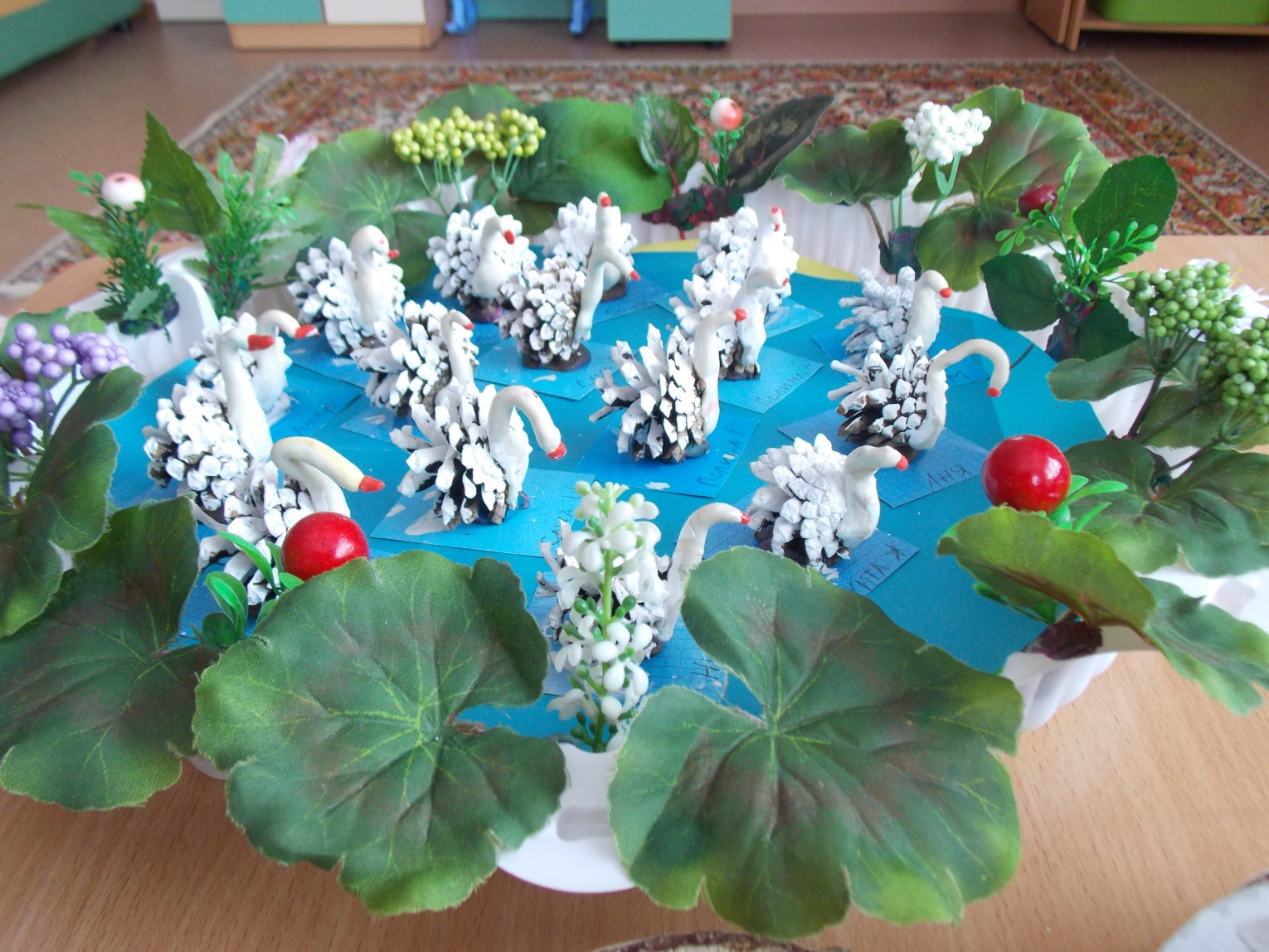 1. Приклеить шишку к подставке с помощью пластилина. 2. Скатать колбаску и изогнуть в виде шеи и прикрепить к шишке.
3. Покрасить шишку белой гуашью.
4. Прикрепить носик к голове лебедя.
Вот и готово!
На ладошках у ребят лебеди поплыли в ряд!
Хамитова Ольга Михайловна